Using the ESRL Physical Sciences Division Map Room+Other Climate Maps
ATM305
Global Physical Climatology
19 September 2017
Matthew Vaughan & Philippe Papin
Step One
Go to the following URL
http://www.esrl.noaa.gov/psd/map/ 

For the purposes of this class lets go to Plotting/Analysis under the Products Section
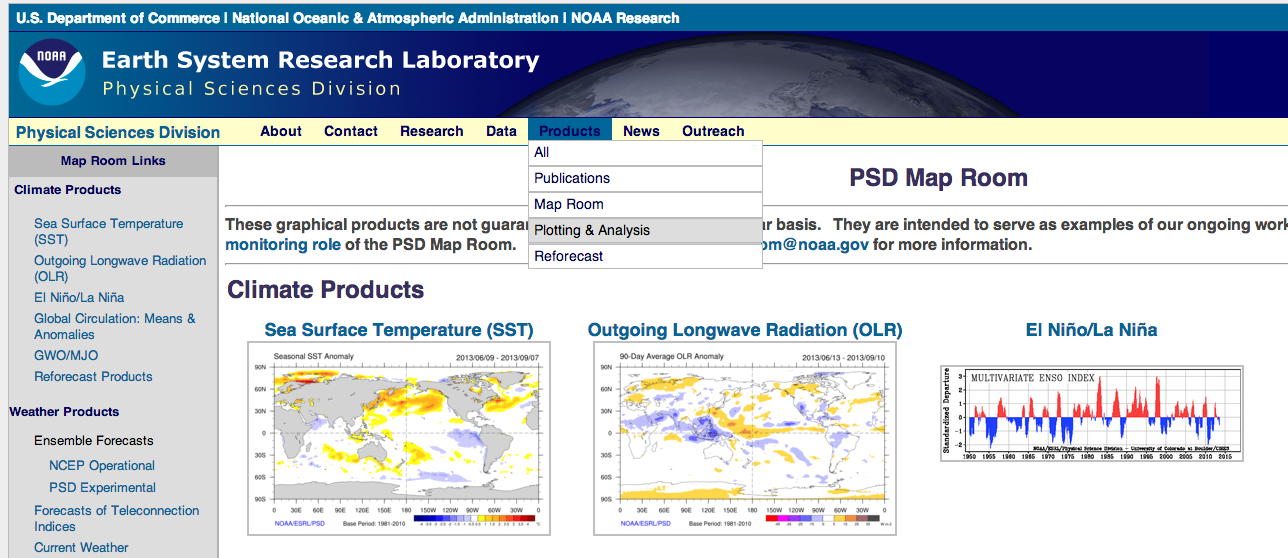 Step 2
For the first example, lets just plot the anomalous 850 hPa temperatures over the North America during March 2012
Click on the first link (Monthly/Seasonal Mean Composites)


Next, you have to set up the options to create the plot (make adjustments to options in red boxes)
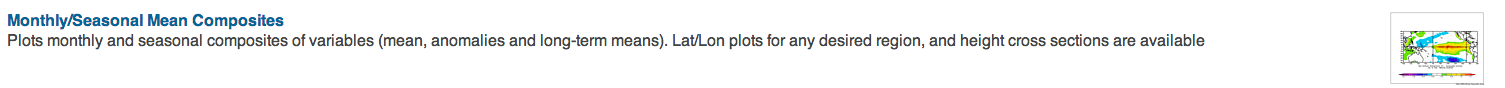 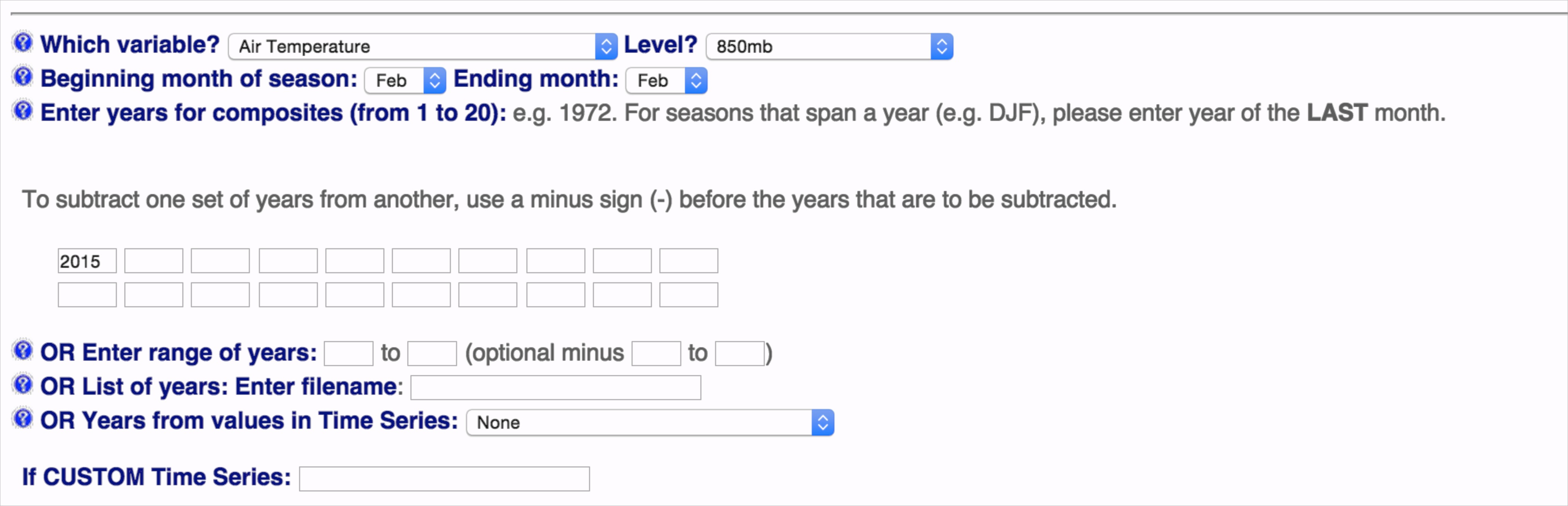 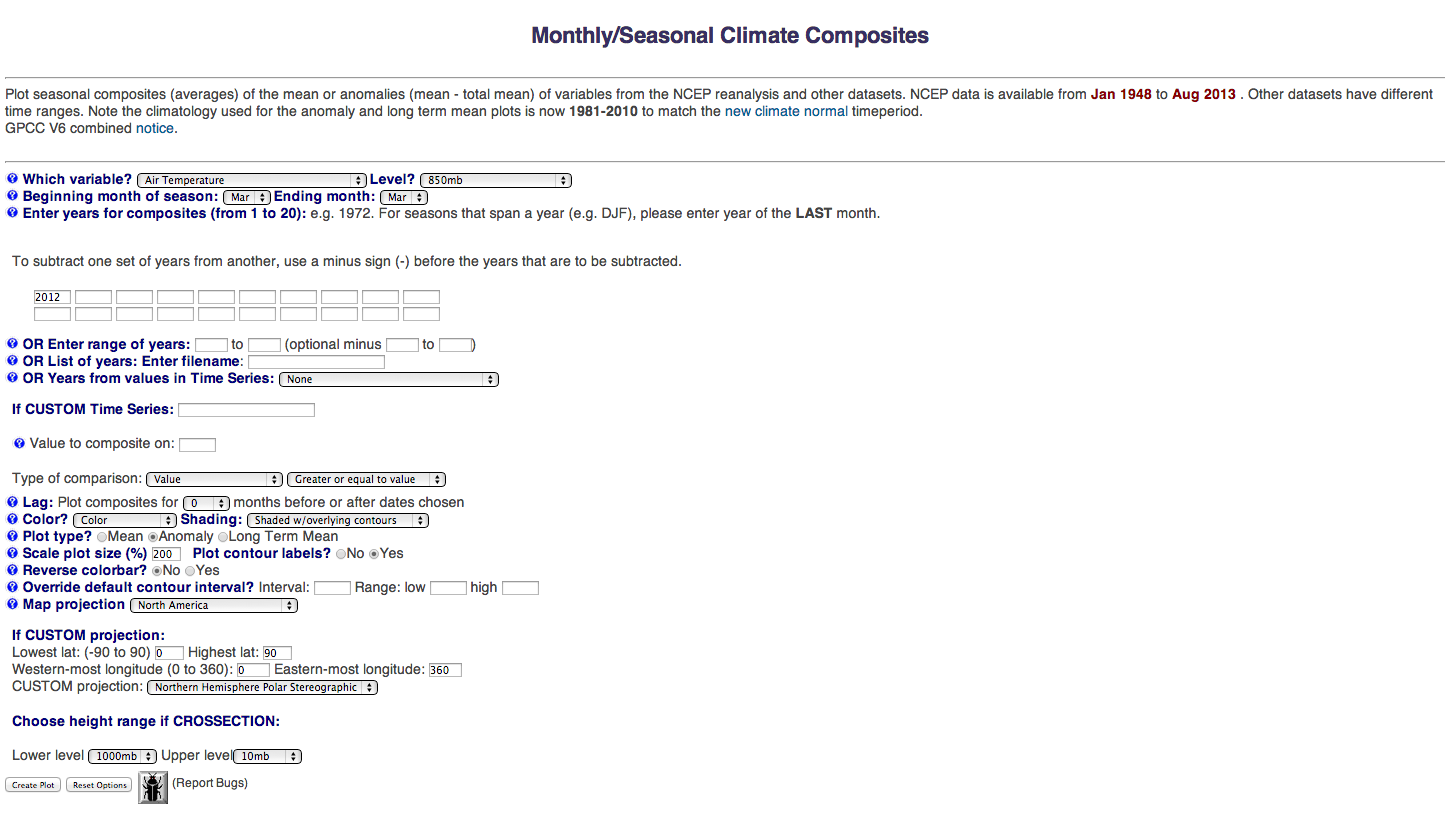 Step 2 Cont.
And Plot!
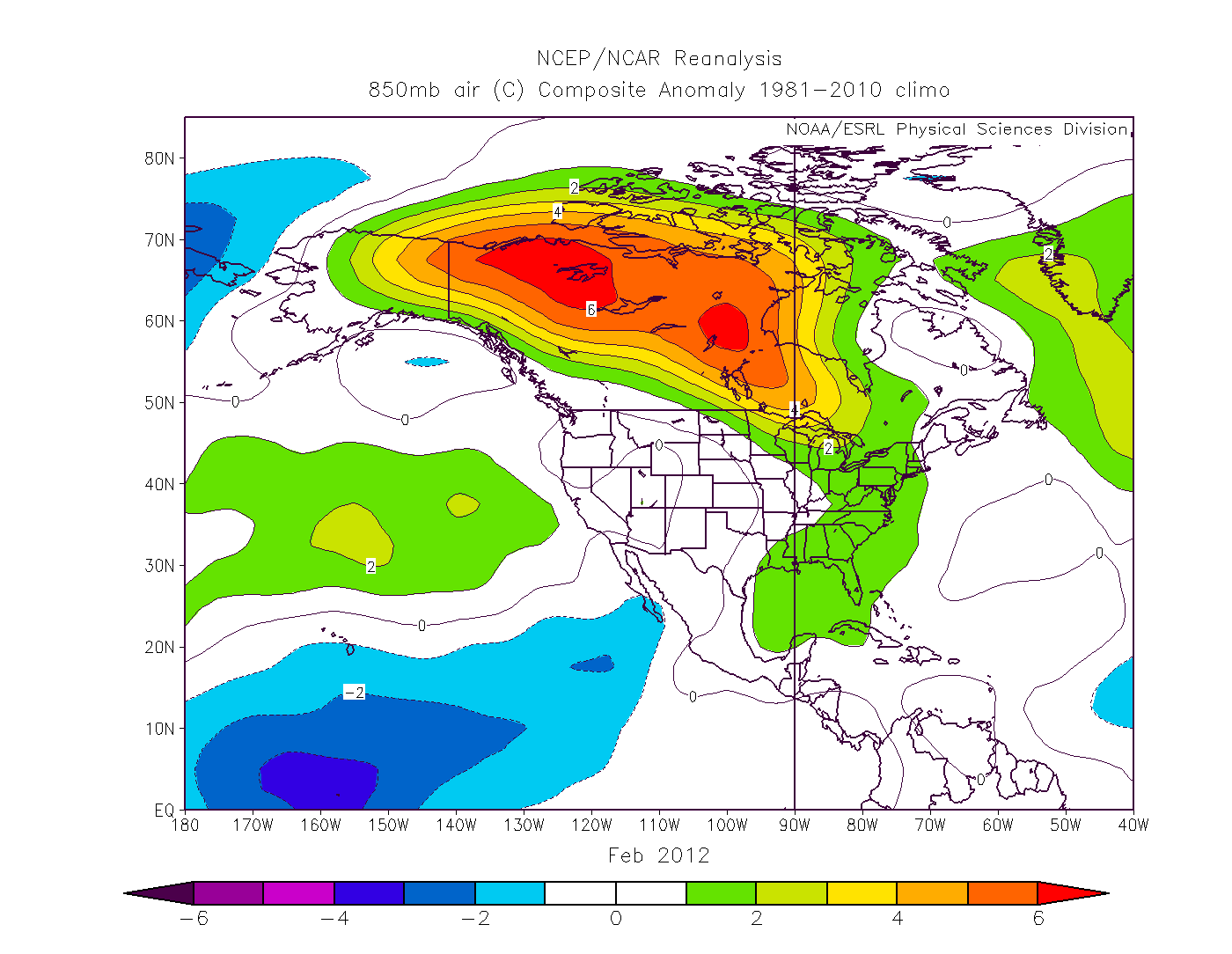 End Map
Step 3
Lets Make a Time-Longitude Plot (Hovmöller)
Click on the link (Time-section Plots)
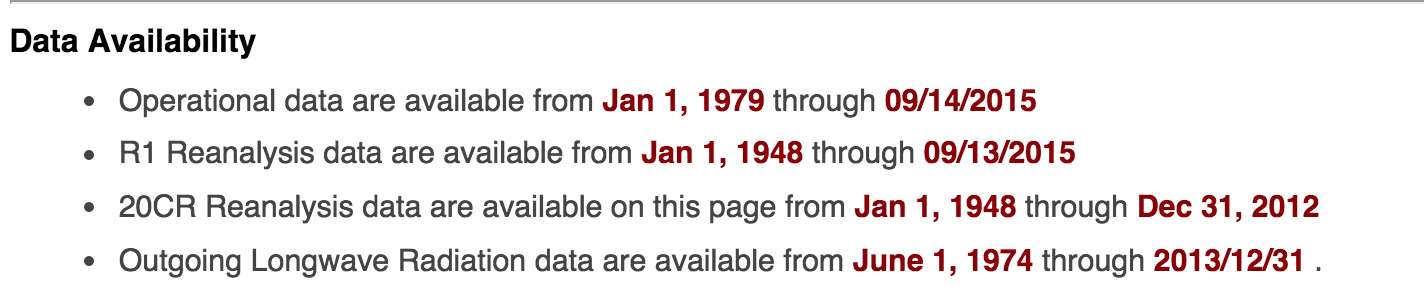 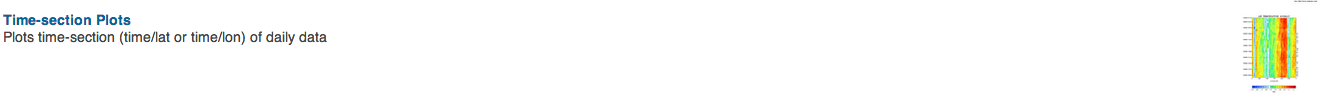 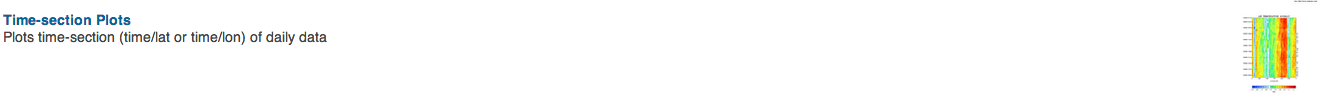 Next, you have to set up the options to create the plot (make adjustments to options in red boxes)
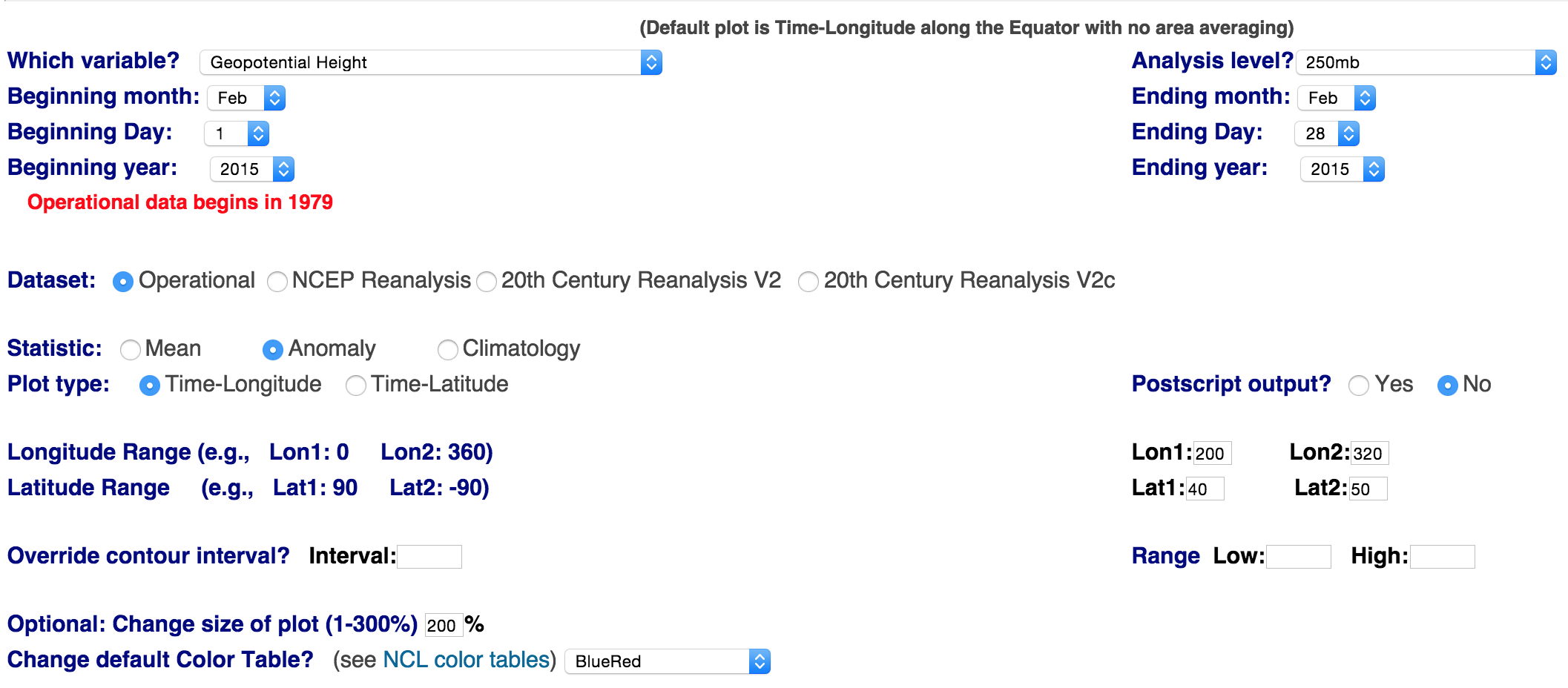 End Map
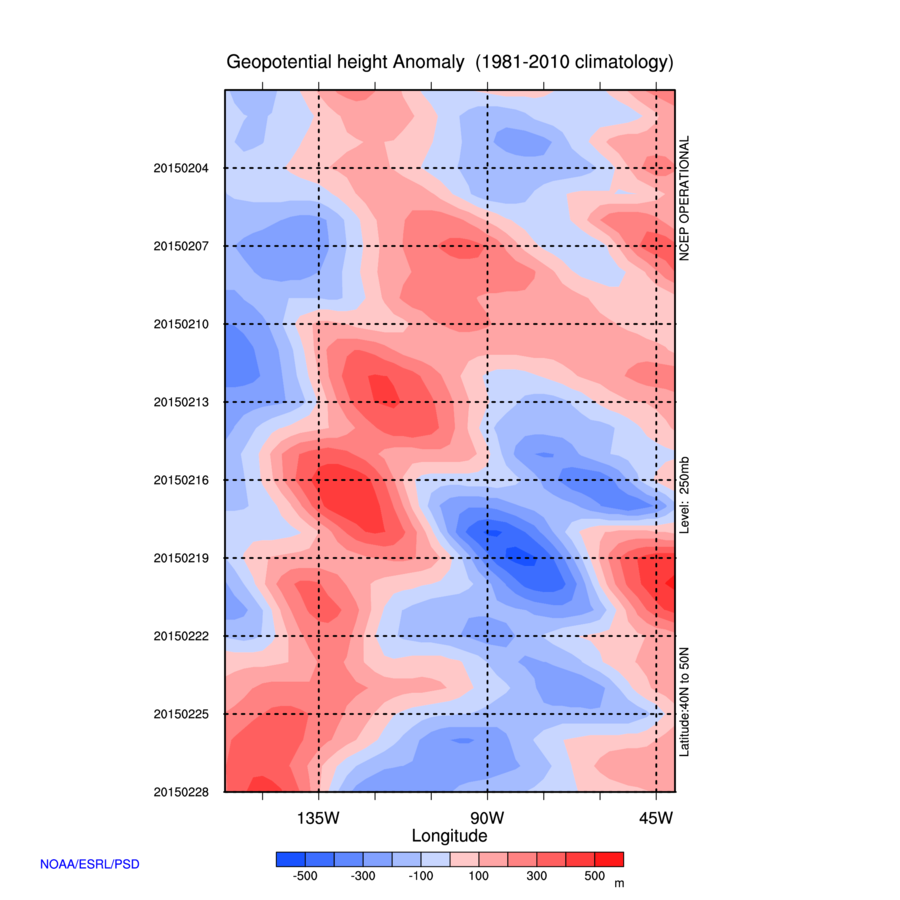 Try other fields (e.g., temperature, meridional wind) at different pressure levels (e.g., 500-hPa, 850-hPa)
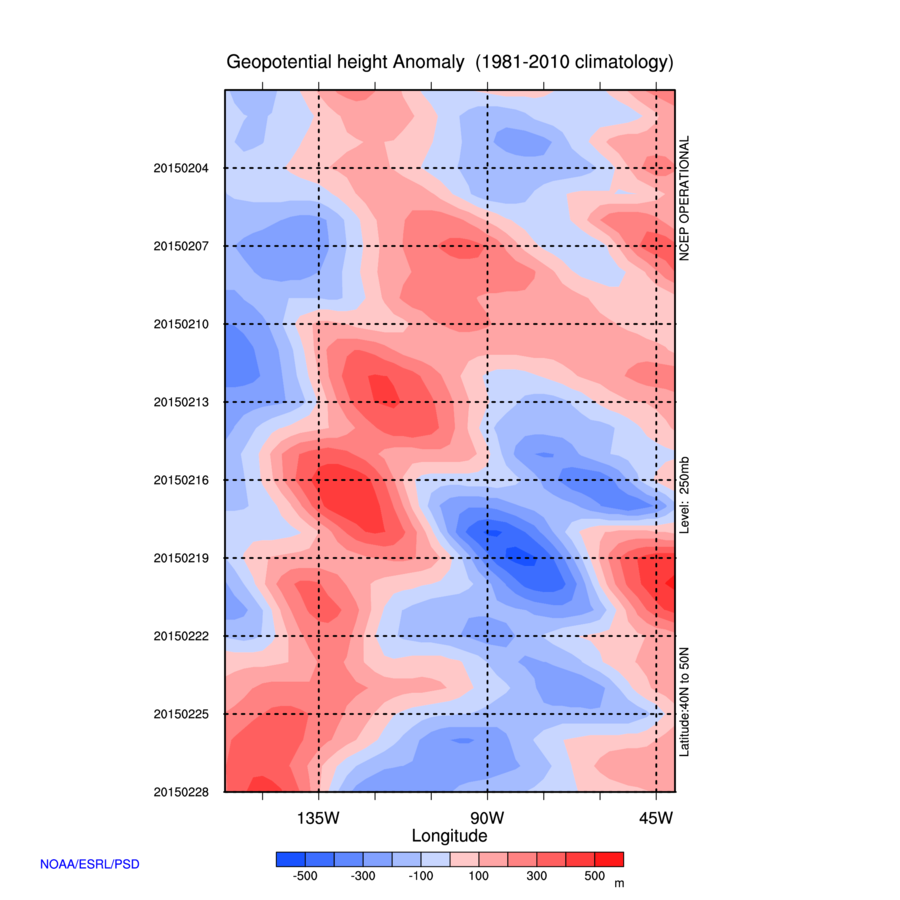 Other Websites
NOAA Climate (https://www.climate.gov/maps-data)
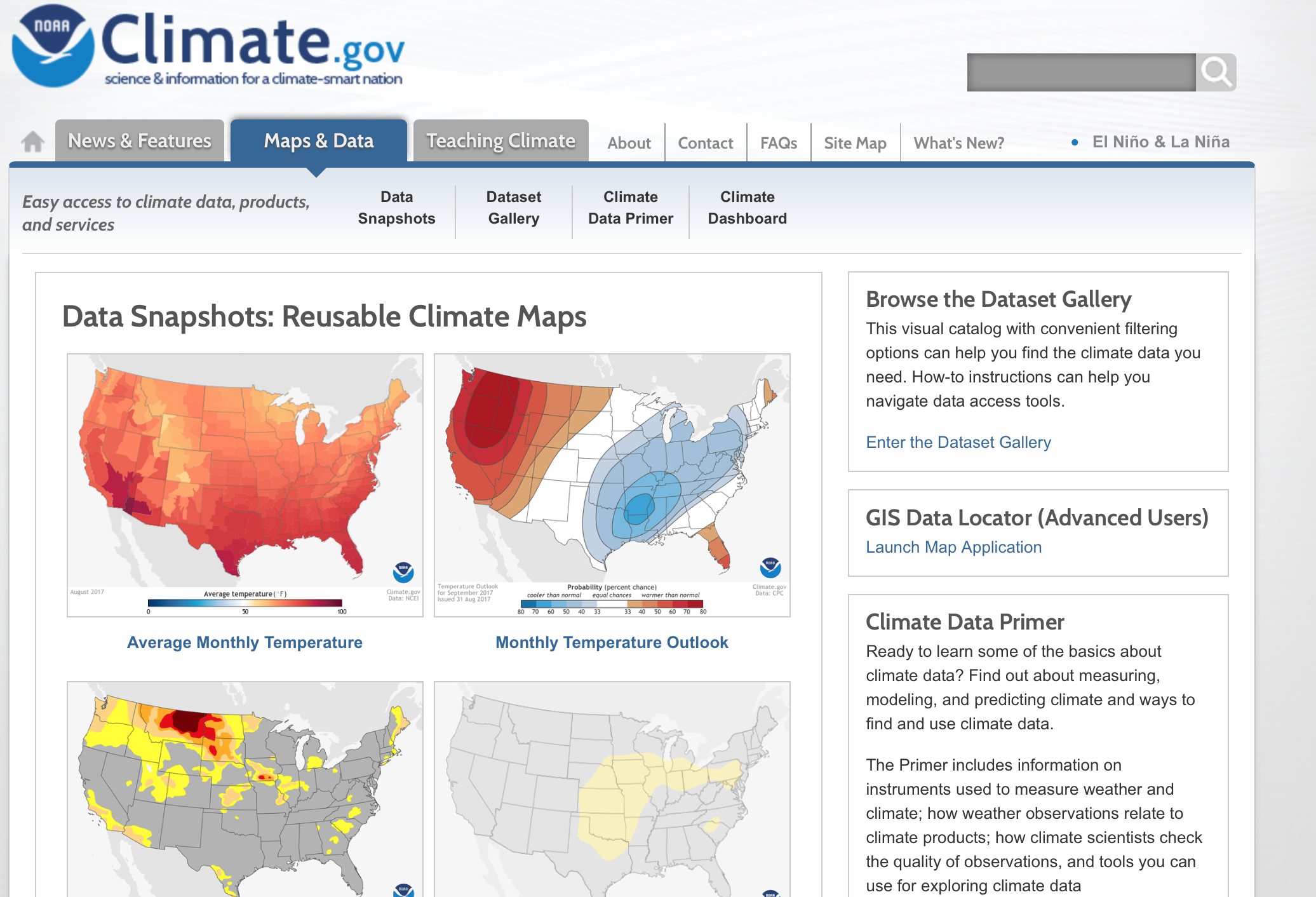 Example
SST Anomaly Map
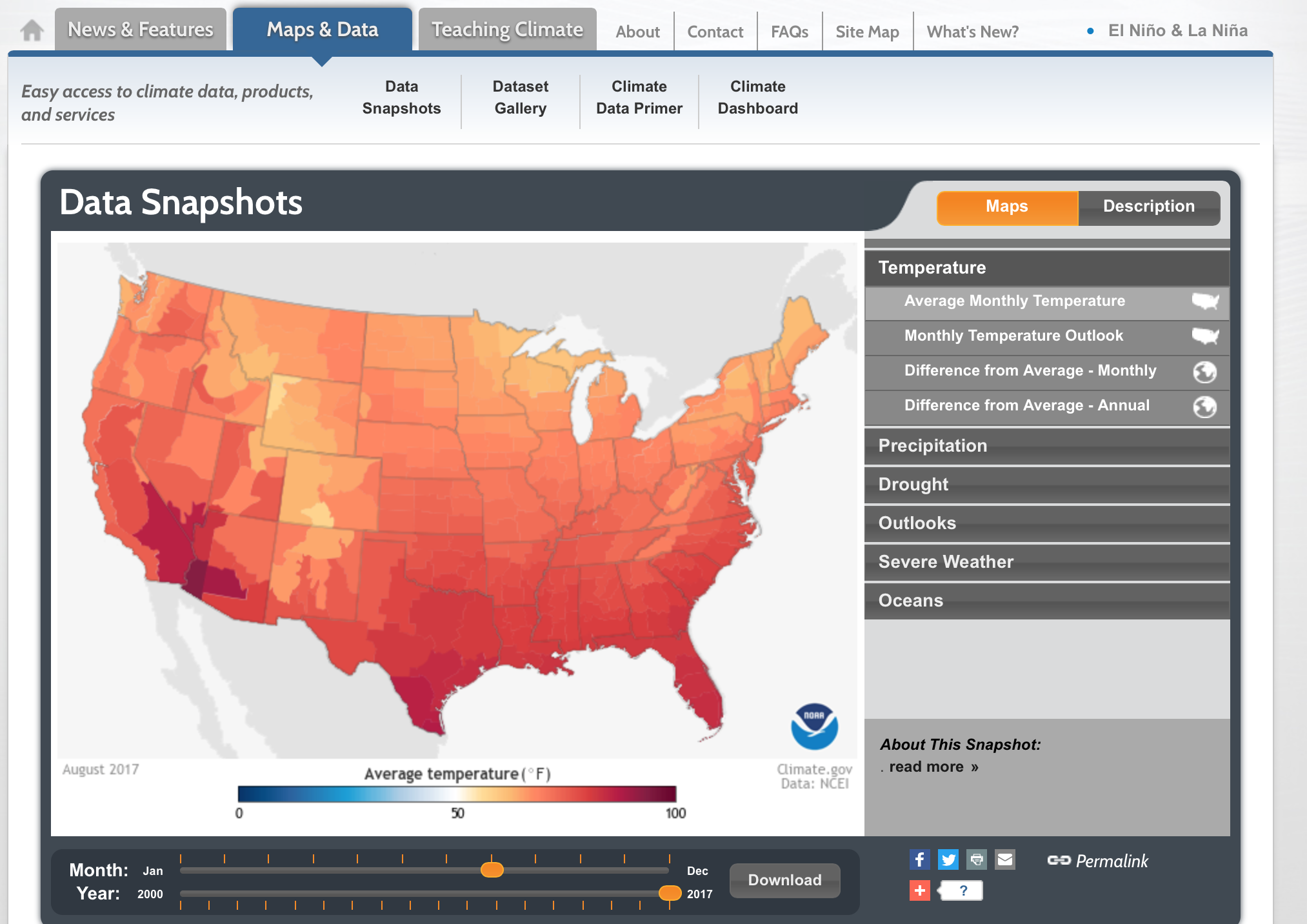 Example
SST Anomaly Map
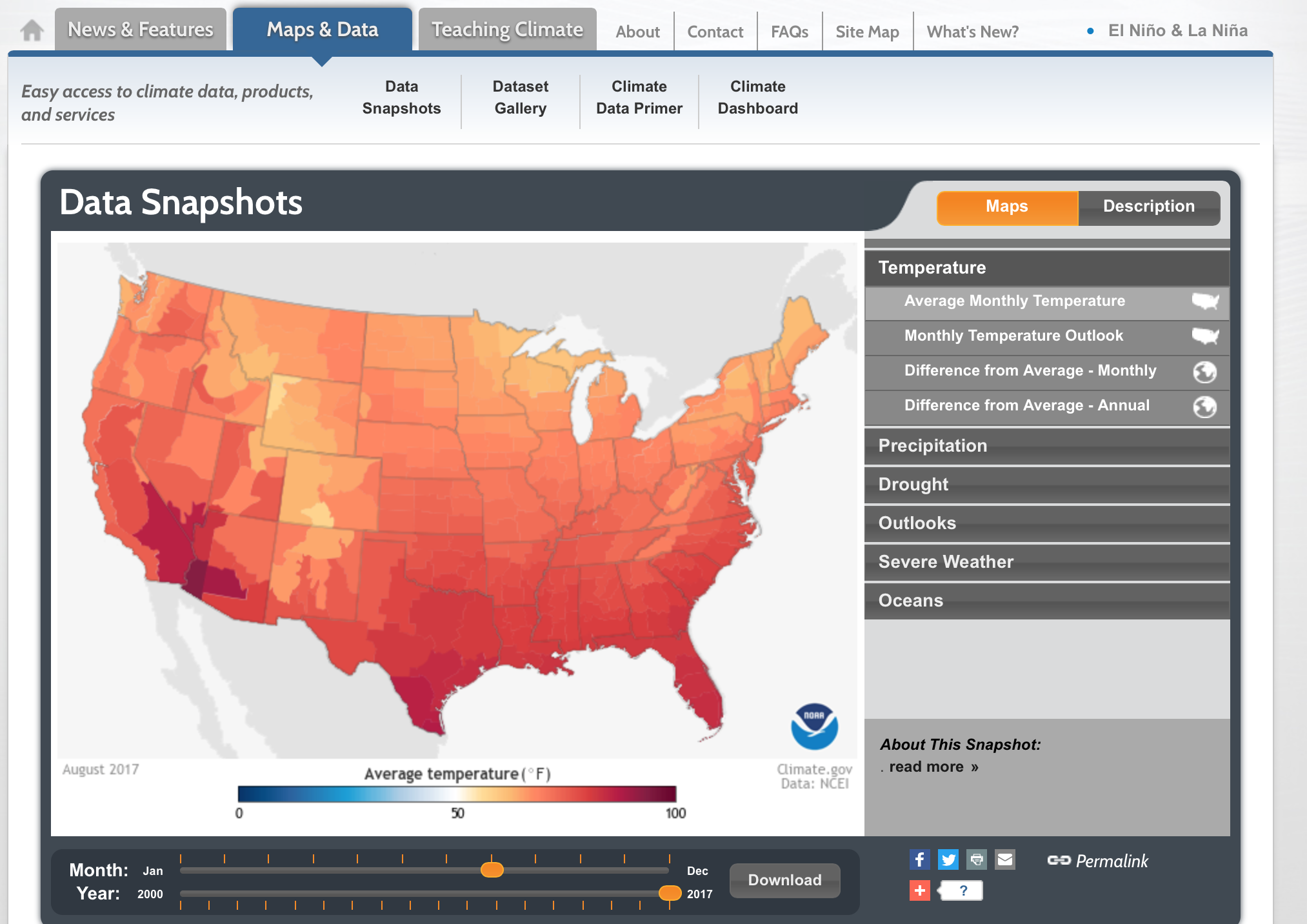 For “hard numbers”
Example
SSTs continued (http://www.ospo.noaa.gov/Products/ocean/sst/anomaly/)
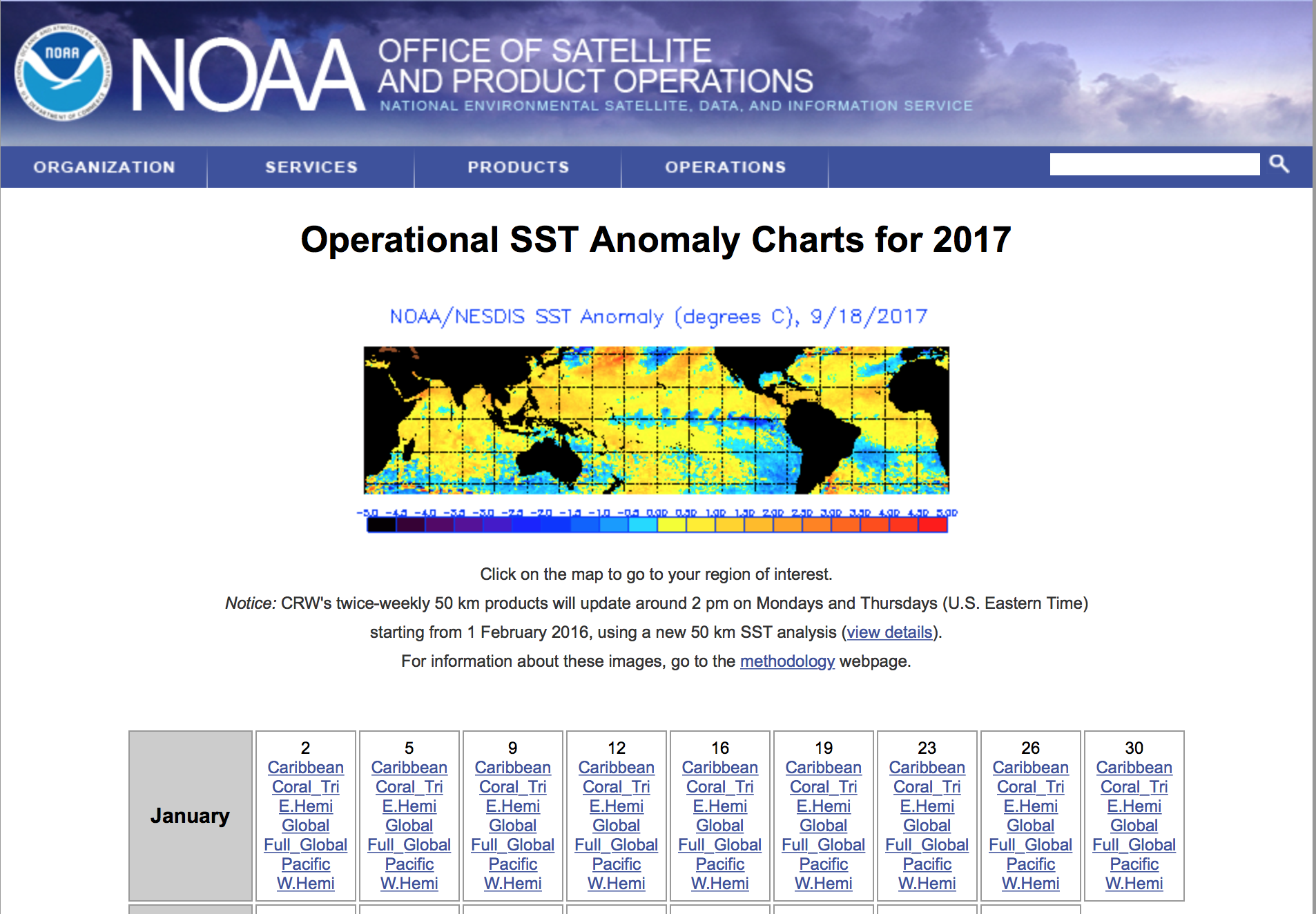 Example
ENSO (SOI) (https://www.ncdc.noaa.gov/teleconnections/enso/indicators/soi/)
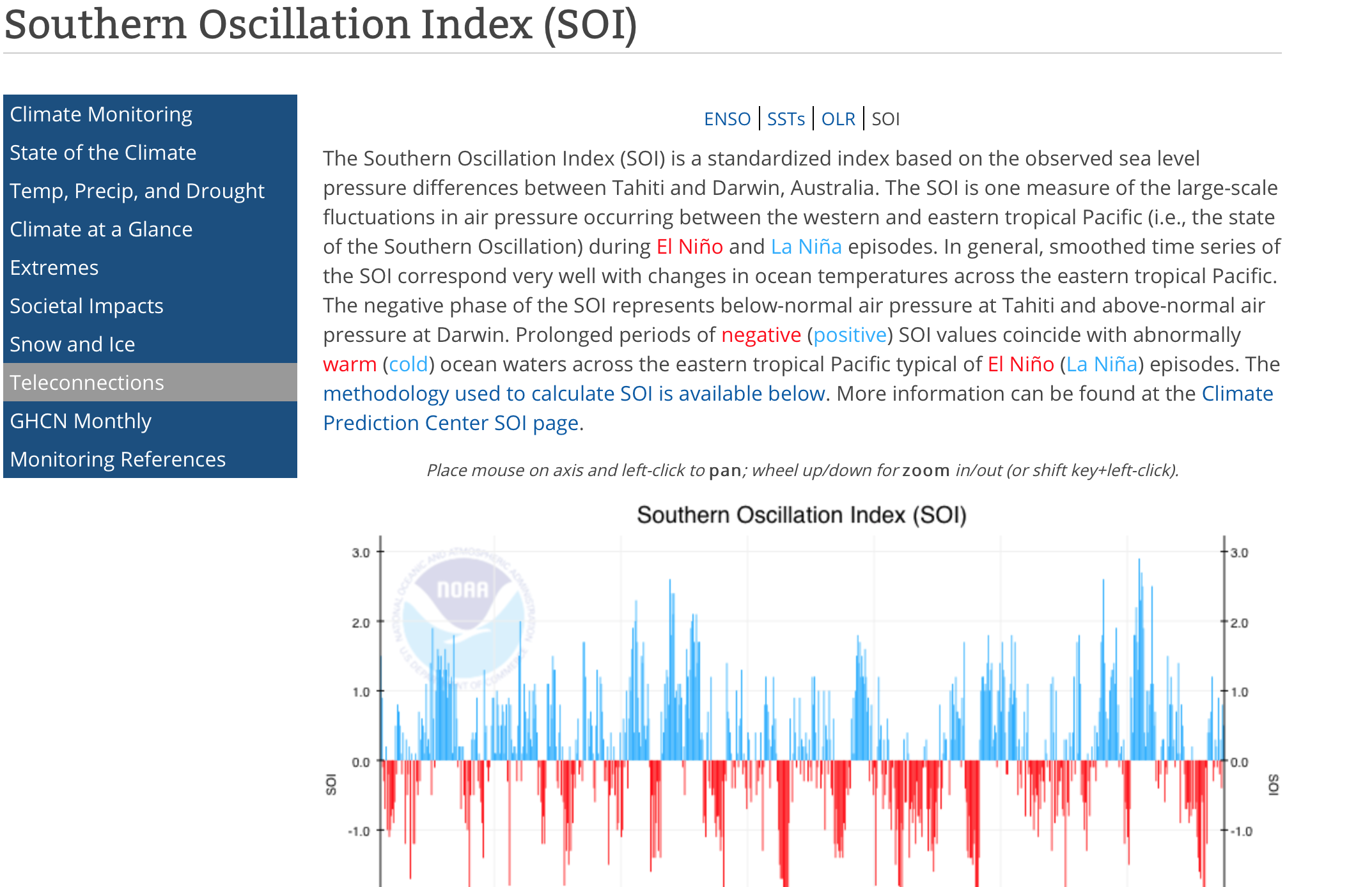 Dynamic graph. Hard numbers below
Example
Extremes
http://www.ncdc.noaa.gov/extremes/
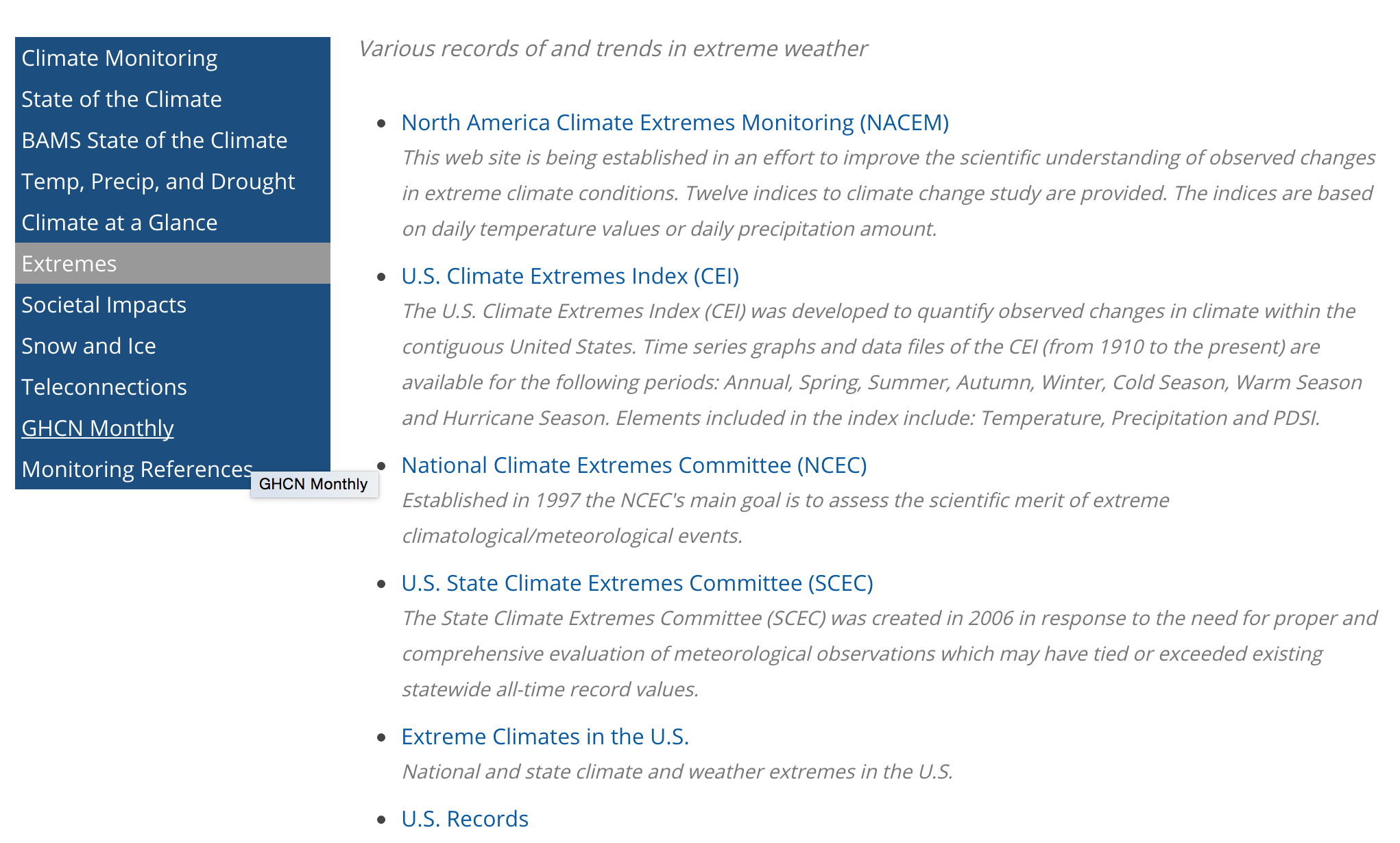 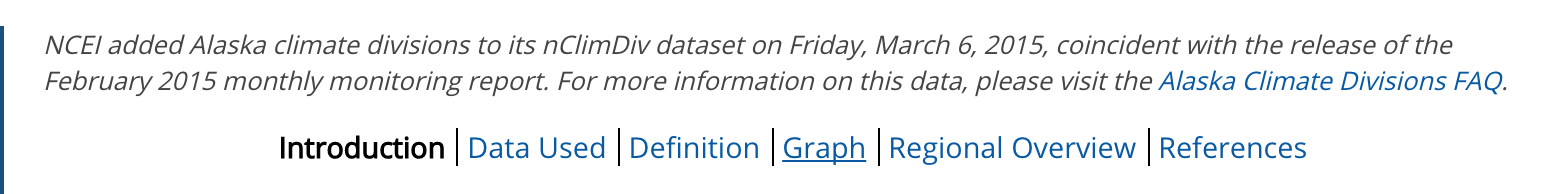 Example
Extremes
http://www.ncdc.noaa.gov/extremes/
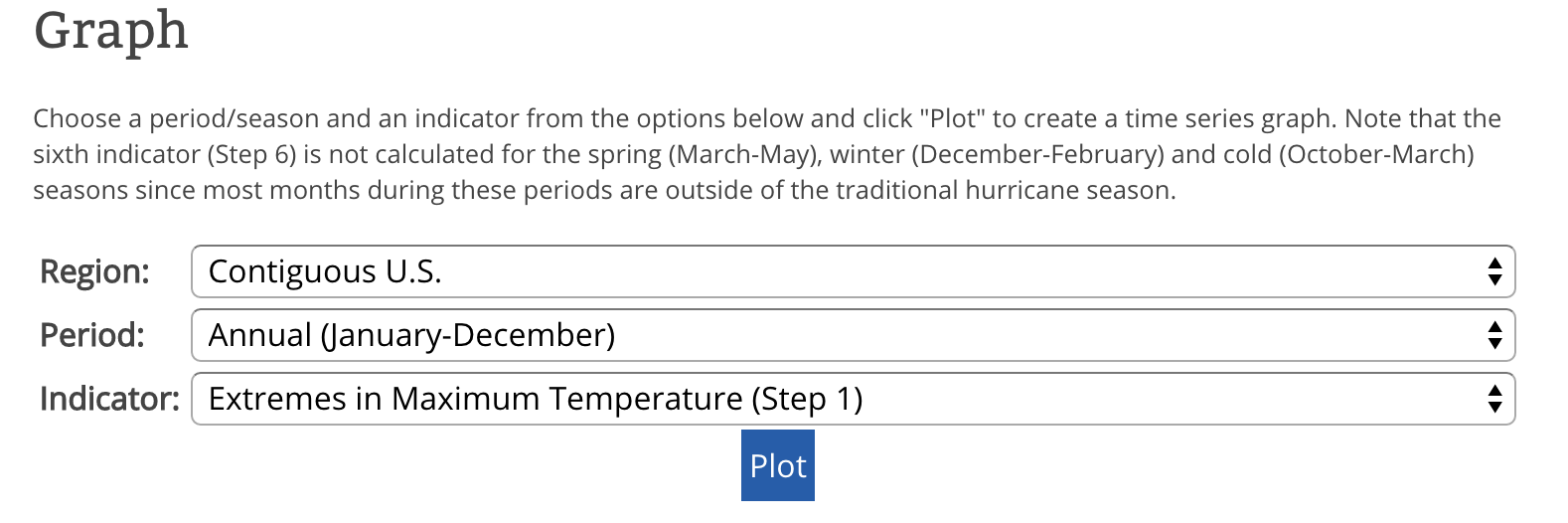 Example
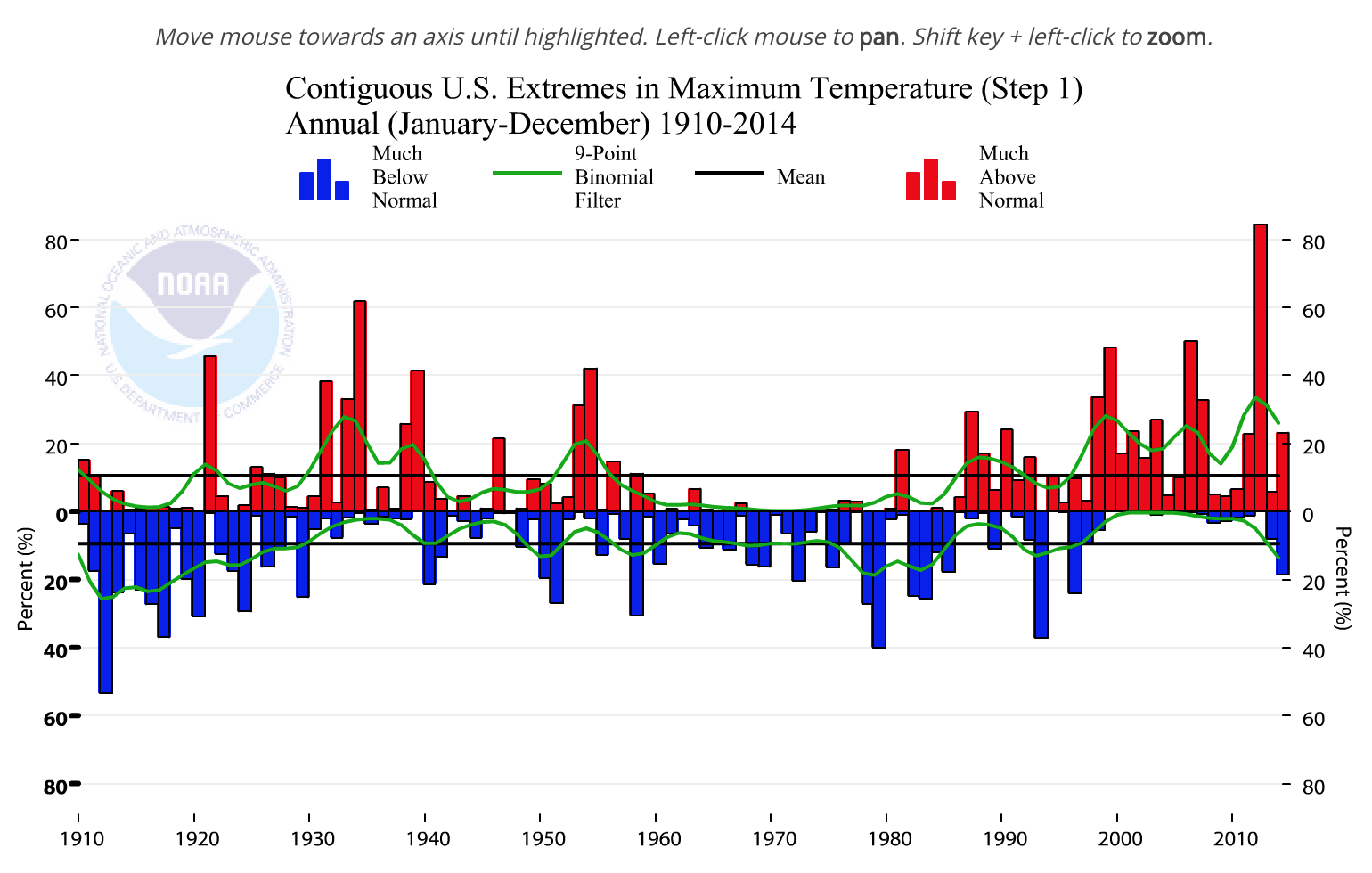 Climateanalyzer.org
Good for:
Station data in Western CONUS put in a climate perspective
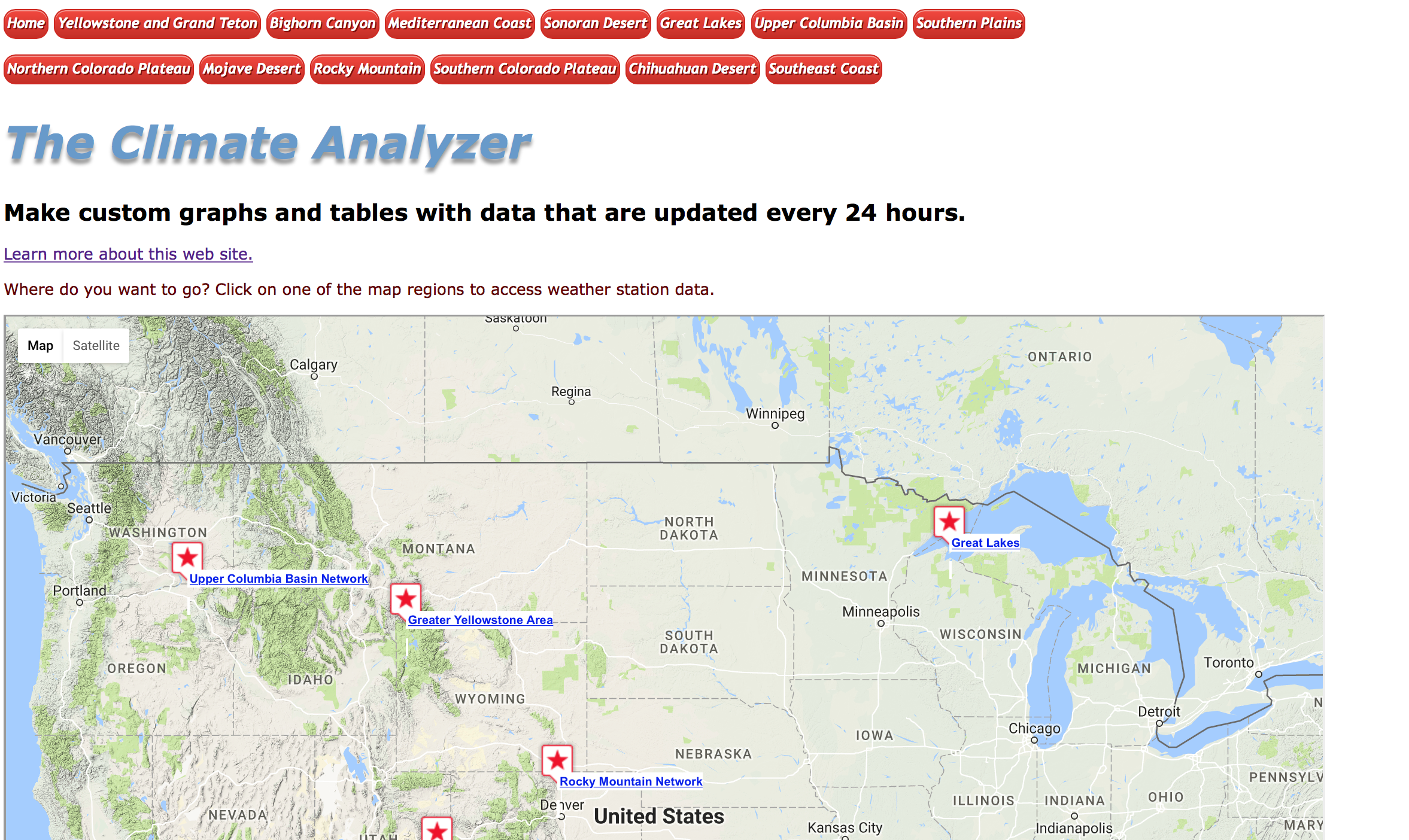 Note: COOP stations (red stars) generally have the most usable date. Click stations
Climateanalyzer.org
Climograms, departures, and trends pretty useful
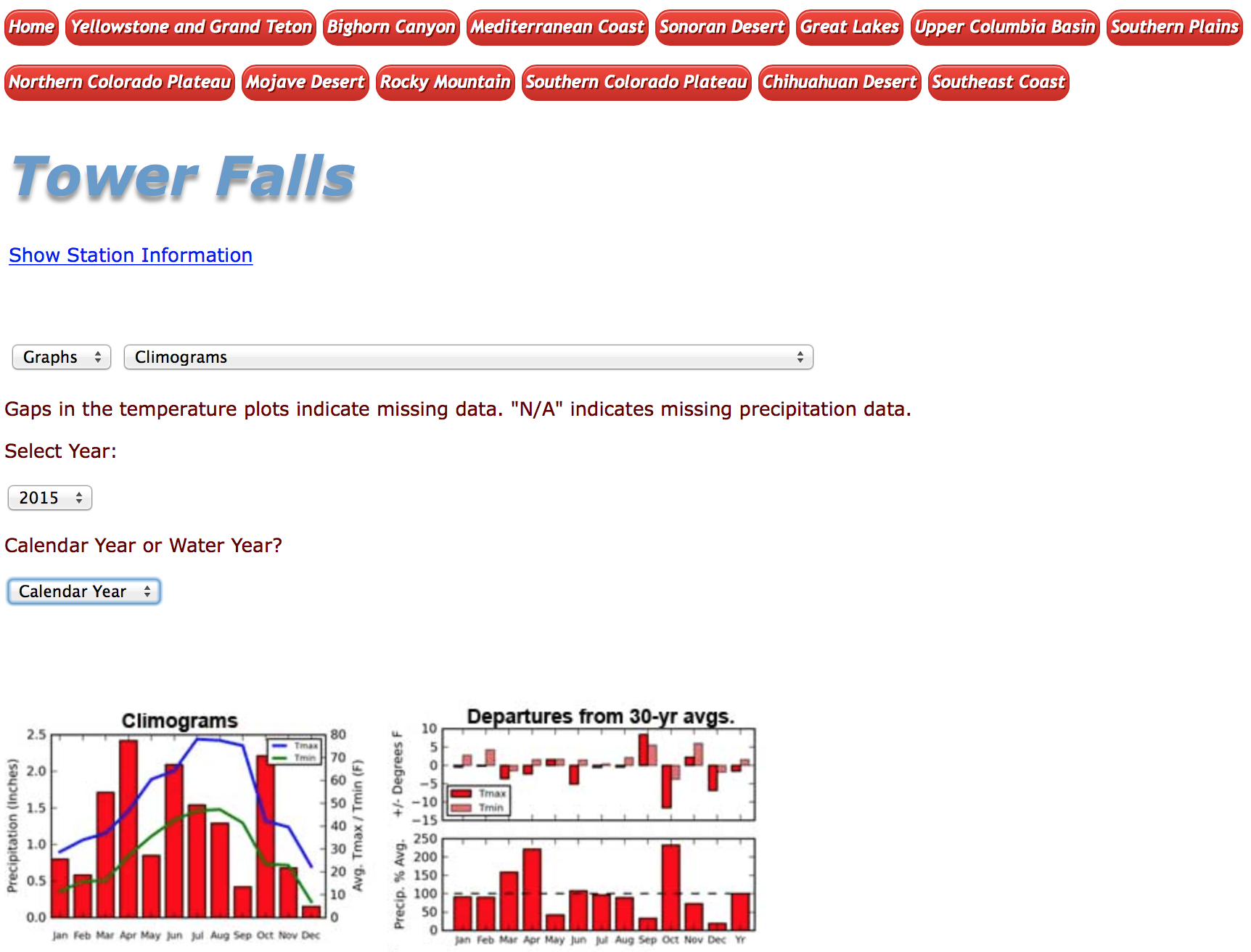 Dynamic webpage. Don’t be alarmed if option menus don’t appear immediately.
http://cci-reanalyzer.org
Good for:
Model data from a variety of reanalysis datasets
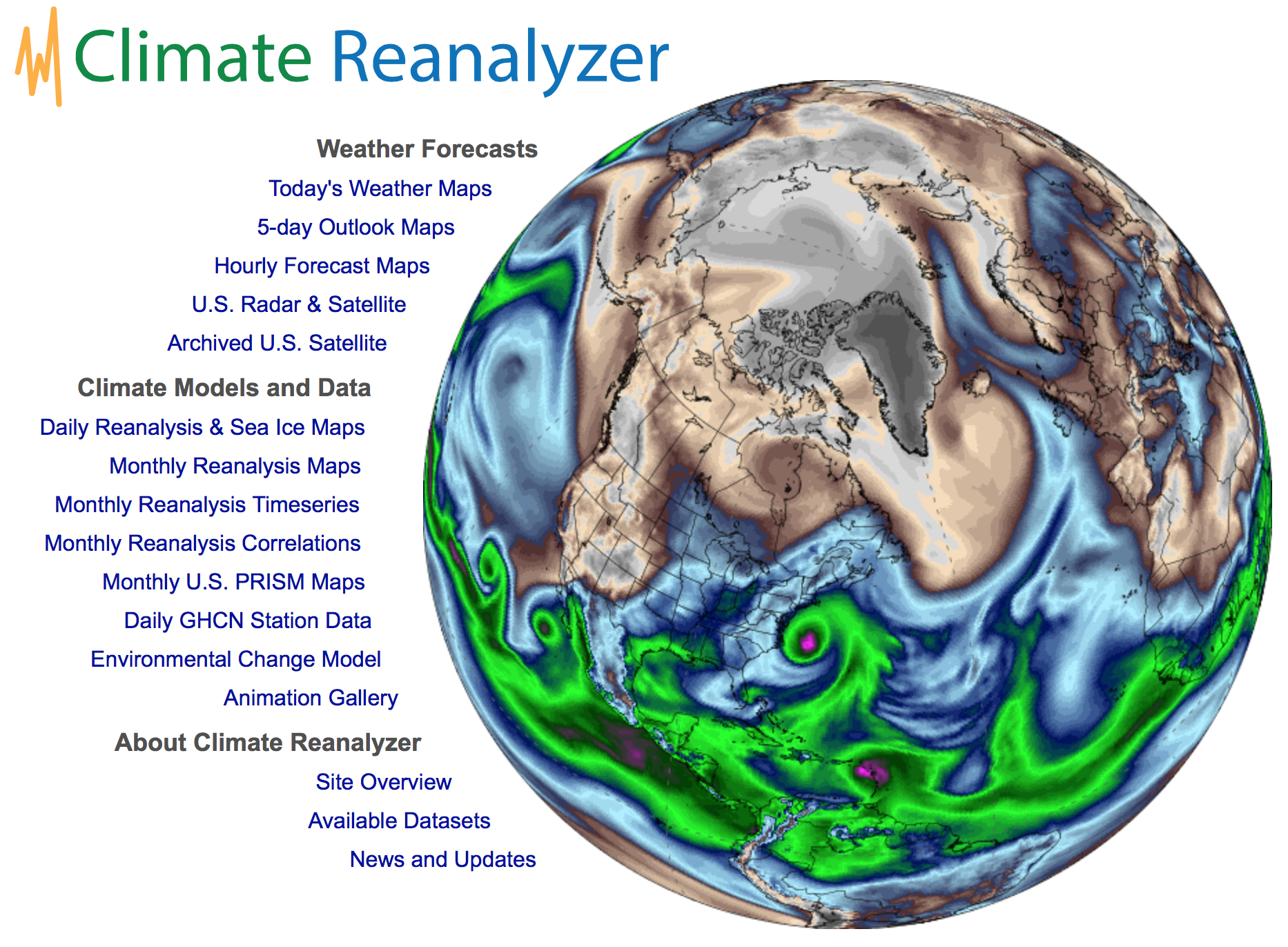 Highly recommended. Beautiful images. Powerful processing.
One stop shop
Other Relevant Links
Archive Weather Data
http://www2.mmm.ucar.edu/imagearchive/ (Radar Archive 1996 – present)  
http://www.spc.noaa.gov/exper/ma_archive/index2.html (RUC/RAP archive 2005-present)
http://archive.atmos.colostate.edu/ (Weather Map Archive from CSU)
http://weather.uwyo.edu/upperair/ (Wyoming’s Upper-air sounding archive 1973 – present)
http://www.ncdc.noaa.gov/data-access/weather-balloon/integrated-global-radiosonde-archive   (text upper-air sounding archive)
http://mesowest.utah.edu/ (good surface observation archive 2002 – present)
http://vortex.plymouth.edu/upairwx-u.html (plot your own maps)
http://coast.noaa.gov/hurricanes/?redirect=301ocm (query search for tropical cyclone tracks)
http://droughtmonitor.unl.edu/MapsAndData/WeeklyComparison.aspx (drought map comparison 2000 - present) 
http://www.climateanalyzer.org/  (Plot climate station data for select locations in the CONUS)
http://cci-reanalyzer.org (Nifty NCL plots using various reanalysis products)